TDAH Y FAMILIA
Mª Carmen Ávila García
Orientadora CDP Ntra. Sra. del Carmen, La Palma del Condado
Coordinadora Asociación Terapéutica La Tortuga de TDAH
Experta en TDAH por Universidad Alcalá de Henares
impacto
VIDA SOCIAL DE LA FAMILIA

				ECONOMÍA FAMILIAR

IMPACTO
				RELACIÓN MATRIMONIAL

			RESTO DE MIEMBROS (HERMANOS)
¿TDAH?
TDAH
DIFICULTADES
HÁBITOS
COMPRENDER 
INSTRUCCIONES
OBEDECER
RECORDAR
AMBIENTE 
ESTRUCTURADO Y COHERENTE
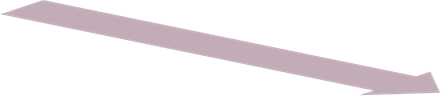 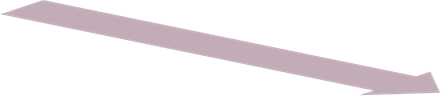 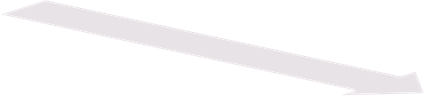 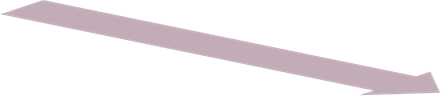 PROCESO DIAGNÓSTICO
TRANQUILIDAD, RECHAZO, ¡¡¡INCREDULIDAD!!!!
¿QUÉ HACER PARA REDUCIR EL IMPACTO DEL DIAGNÓSTICO?
Explicar y asesorar a la familia sobre el TDAH, desterrando mitos y falsedades que puedan encontrarse en internet.
El psiquiatra que "descubrió" el TDAH confesó antes de morir que "es una enfermedad ficticia"
falso
decidió confesar la verdad meses antes de morir …. añadiendo que lo que debería hacer un psiquiatra infantil es tratar de determinar las razones psicosociales que pueden producir problemas de conducta.
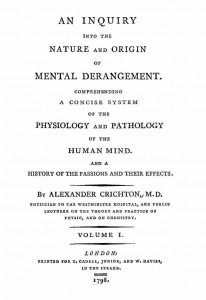 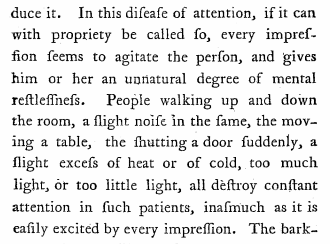 Página 271.
Crichton describe el déficit de atención como un retraso reversible de una adquisición evolutiva.
Página 272.
Crichton describe el déficit de atención, y la hiperactividad como una consecuencia del
mismo.
¡¡1.798!!
Página 278. 
Crichton describe las dificultades escolares de estos niños y recomienda que se les dedique un esfuerzo educativo suplementario.
Zappel-Phillipp de Struwwelpeter (Hoffman, 1845)
“Felipe, para, deja de actuar como un gusano. 
La mesa no es un lugar para retorcerse”
Así habla el padre a su hijo.
Lo dice en tono severo, no en broma.
La madre frunce el ceño y mira a otro lado.
Sin embargo no dice nada.
Pero Felipe no sigue el consejo.
Él hará lo que quiere a cualquier precio.
Él se dobla y se tira.
Se mece y se rie….
1.500 ejemplares fueron vendidos en un mes, y a esta, siguieron infinidad de ediciones y traducciones a múltiples idiomas
Hacer un adecuado «historial clínico» que será clave para «aclarar dudas a la familia» , así como para una correcta intervención.
HISTORIAL CLÍNICO
DSM –IV (DSM 5) Diagnóstico Multiaxial, que comprende 5 ejes: eje IV Problemas psicosociales y ambientales
Problemas relativos al grupo primario de apoyo, Problemas relativos al ambiente social, Problemas relativos a la enseñanza y otros problemas psicosociales y ambientales.

Historial evolutivo del afectado:  sintomatología, reacciones del ambiente, intervenciones previas, existencia o no de diagnósticos previos …
INTERNO:  Sentimientos, actitudes

EXTERNO: diagnóstico,  incomprensión, dificultades  escolares / sociales, gastos extras
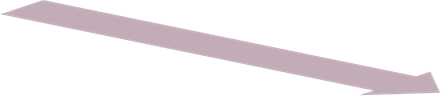 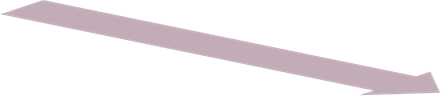 ¿QUÉ HACER PARA REDUCIR EL ESTRÉS INTERNO EN LA FAMILIA?
APOYO DEL GRUPO: ASOCIACIONISMO
CONOCIMIENTO DEL TRASTORNO
FORMACIÓN
¿POR QUÉ?
PORQUE…..
Los padres  SON  el  FACTOR PRIMORDIAL en el tratamiento del TDAH
Tienen que convertirse en verdaderos profesionales sobre el Trastorno para ACOMPAÑAR  a su hij@
entrenamiento
en las técnicas cognitivo-conductuales específicas para el TDAH
PADRES E HIJOS
MANEJO DE ANTECEDENTES
CLAVES EN EL TRATAMIENTO 
COGNITIVO-CONDUCTUAL
CONTROL DE SITUACIONES
TIPO DE COMUNICACIÓN
TIENEN QUE…
CREARHÁBITOS Y RUTINAS
Una actividad, que todos los días a la misma hora y de la misma manera lo hacemos de manera constante
Modelo, lo hacemos nosotros y estamos delante mientras que hacemos de guía.
Le ayudamos y colaboramos Valorando cada intento
Tenemos paciencia y no nos enfadamos
Externalizar las rutinas y las normas: dibujos, carteles, fotos, recordatorios, Posit, etiquetas

Externalizar el tiempo: relojes, contadores, señales acústicas, alarmas…

Externalizar la planificación, motivación, objetivos: planning, fotos, videos, agendas, avisos en el móvil…
POR QUE…
……. Retenemos % de lo que…10 % leemos  20 % escuchamos30 % vemos50 % vemos y oímos70 % decimos a otros90 % decimos y hacemos
APRENDER A DAR…
ÓRDENES
Pocas, claras, realistas y en positivo
Control estimular : elegir el momento, y la situación , eliminando los estímulos distractores
Tono de voz firme y seguro.
 Expresión y gestos acordes 
Contacto físico o lo mas cerca posible
Que te mire y deje de hacer lo que esta haciendo
No entrar a argumentar, explicar, razonar
NO IRSE
NO DARLE DEMASIADO TIEMPO YA ES YA , al igual que NO es NO
Que repita en alto la orden
Trabajar con su imaginación ( del pasado y del futuro) “que ha pasado cuando…que va a pasar si…”
Persistir en darle la orden
Obligarle a hacerlo o impedir que sigua haciendo lo que esta haciendo.
Aplicar consecuencia
PERO….
TIEMPO ESPECIAL
compartiremos durante un tiempo aproximado de 20 minutos una actividad que elija él o ella.
sin darle órdenes ni dirigirle.
aplicarle atención plena
Elogiar ese buen rato con gestos y palabras              APRENDE  A       CAPTAR NUESTRA ATENCIÓN EN POSITIVO

        Si el niño se porta mal, en un primer momento se extingue, y si continúa
dejaremos de jugar con él, dando el tiempo especial por finalizado.
Estar SIEMPRE AHÍ (predecible )

Siendo realista , no critico

Guiando pacientemente, ofreciendo soluciones

Insistiendo en que hay que mantener el control

Valorando  virtudes y potenciando talentos

Con una meta y a corto plazo

Que trabaja siempre con el futuro inmediato

Siendo pesado en pedirle cosas que sí sabe hacer

Y que al día siguiente…. hace otra vez lo mismo
COMO PADRES	DEBEMOS ….
La familia es el factor protector más importante para reducir el impacto del TDAH.
jmbarreraavila@hotmail.com
GRACIAS
Los profesionales…. DEBEMOS AYUDARLES A CONSEGUIRLO